Im gesunden Körper-gesunder Geist
Цели и задачи праздника:

Популяризация немецкого языка

2. Формирование понятия здорового образа жизни

3. Повышение интереса к собственному здоровью, его укреплению и сохранению

4. Эстетическое воспитание детей

5. Организация досуга детей
Sonne Sonne, scheine heller

Deine goldenen Strahlen  breite aus,

Auf, ihr Freunde, schreitet schneller,

Gleicher Schritt bringt uns stärker noch voraus.

Unsre Körper, unsre Herzen bleiben jung davon,

Bleiben jung davon, bleiben jung davon,

Keine Angst vor Hitz und Kälte
 
Härte froh dich ab.Sport voran,ja voran.

Ja, Sport voran. Ja,Sport voran,voran,voran

Seid bereit, ob Tag ob Nacht ja zu jeder Zeit

Zu jeder Stunde immer bereit,

                                                             Seid bereit,seid bereit, seid bereit!
Wir haben alle Möglichkeiten, um Sport zu treiben
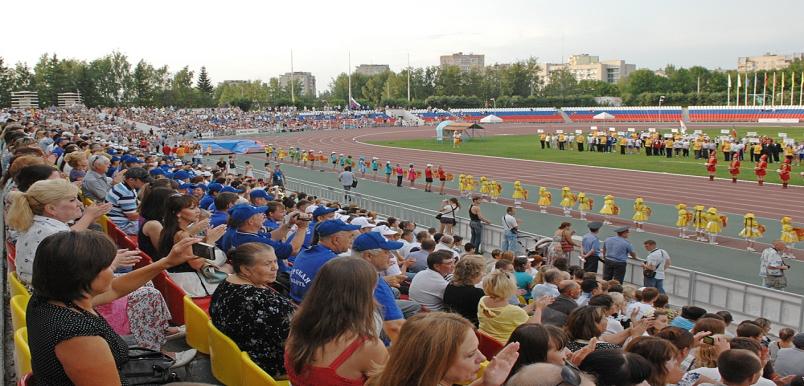 Sport ist Gesundheit!

Sport ist Tapferkeit!

Sport ist Frieden!
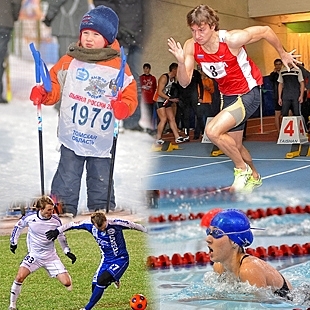 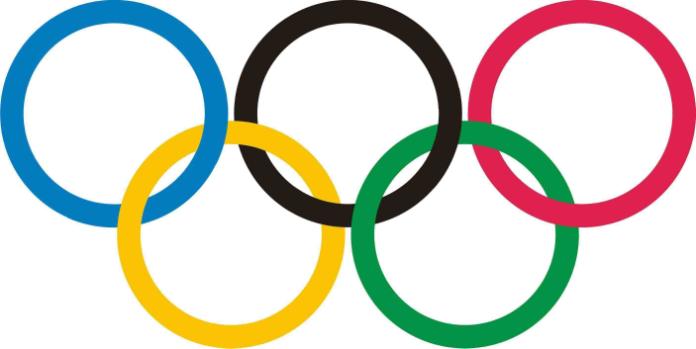 Europa — blau            Afrika — schwarz           Amerika — rot
          
Asien — gelb                   Australien — grϋn
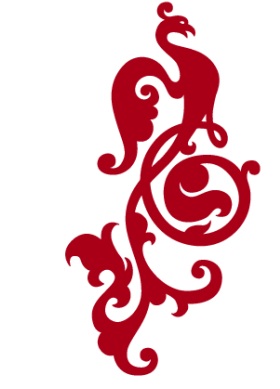 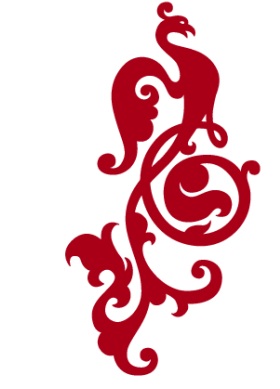 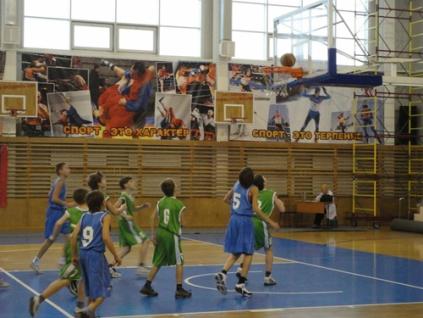 Das ist unsere
 
Basketballmannschaft
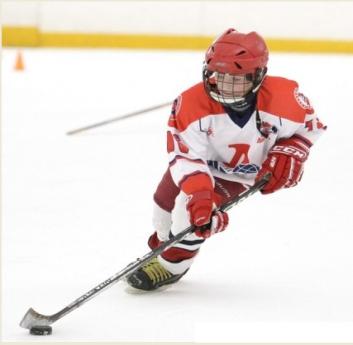 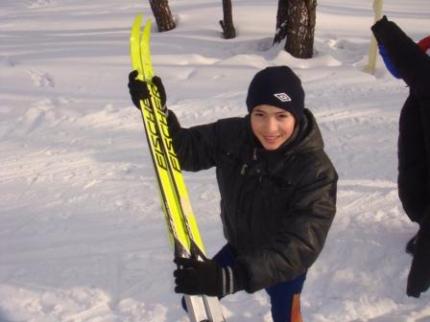 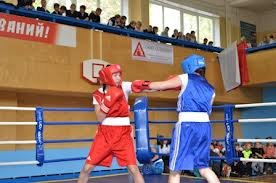 Alle Sportarten sind wichtig!
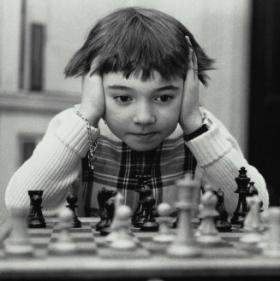 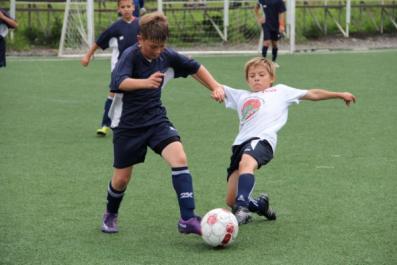 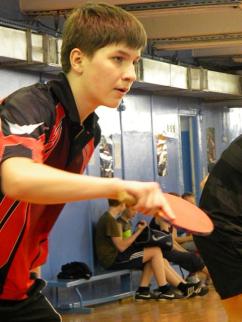 Alle Sportarten sind interessant!
Treibt Sport!
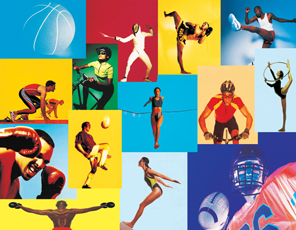 Sport macht gesund!
[Speaker Notes: Sport macht gesund!
Sport macht gesund!]